Ikaros講習会
名古屋大学 伊藤魁人
Ikarosについて
模擬実験1(臨界近接)
模擬実験2(ペリオド法を利用した余剰反応度測定)
模擬実験3(落下法)
目次
1
2.1 Ikarosについて(1/9)
リアルタイム炉心シミュレータ Ikaros様々な原子炉の動特性を一点炉近似に基づいてシミュレーションし、その結果をグラフとして視覚的に認識できるソフトウェア
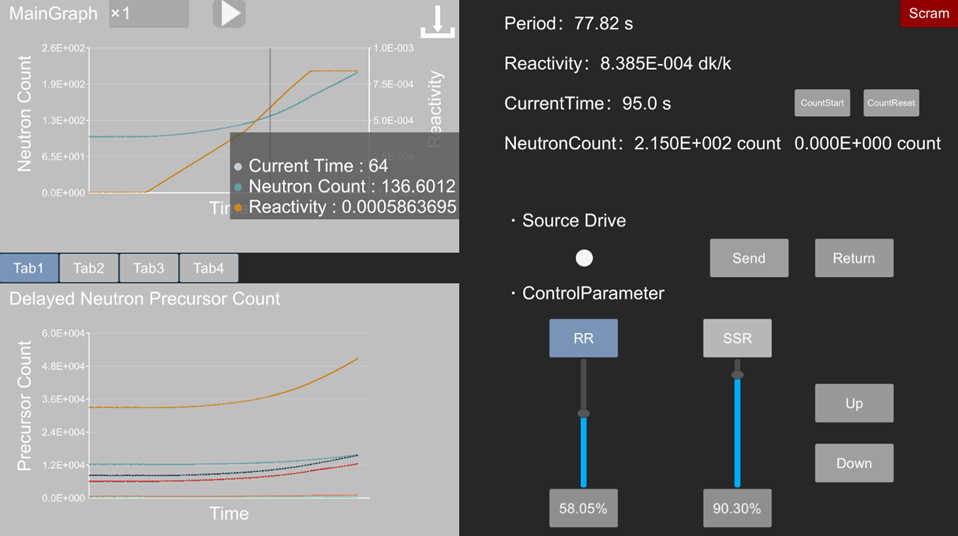 2
Ikarosのシミュレータ画面
2.2 Ikarosの特徴(2/9)
原子炉の動特性シミュレーションに必要な入力を使用者が直接入力可能
一点炉動特性パラメータ、制御棒価値、温度変化による反応度変化etc...
シミュレーション速度を任意の倍率で加速/減速可能
反応度を調整するパラメータ(例：制御棒位置、ホウ素濃度)の変更がシミュレーション画面上で自由にでき、簡便な操作でシミュレーション可能
近似や制約条件はマニュアル2章を参照
3
2.3 Ikarosのシミュレーション画面(3/9)
作成したシミュレータ画面
グラフ表示
中性子数
反応度
遅発中性子先行核密度
シミュレータ再生/停止
シミュレータ加速/減速
データ出力
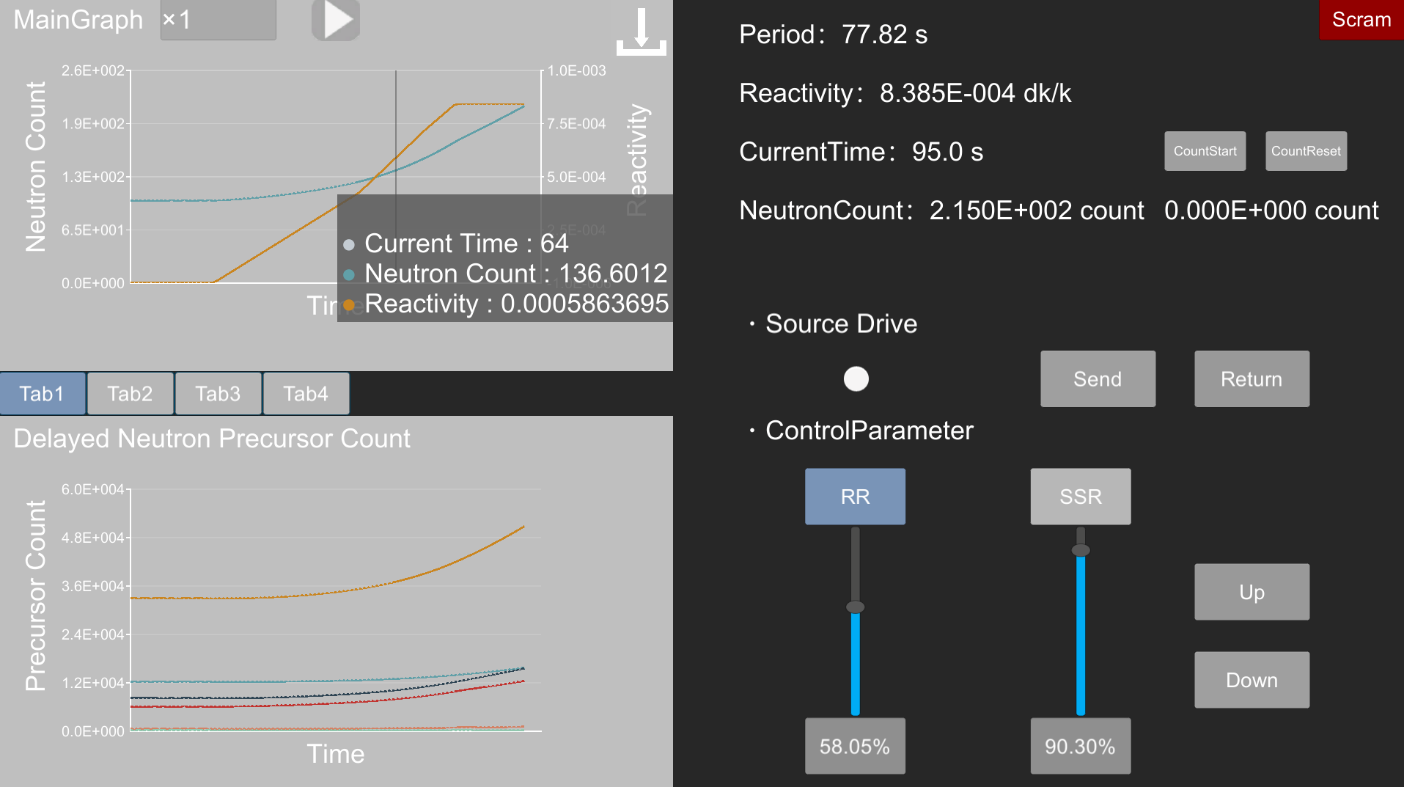 デジタル値表示
ペリオド(出力の対数変化)
反応度
シミュレータ時間
出力(中性子数)
スクラム
中性子源挿入/引抜
任意のパラメータ調整
制御棒位置
冷却材温度
ホウ素濃度など
4
2.4 Ikarosの起動方法(4/9)
Windows
配布フォルダ内の「Ikaros.exe」ファイルを起動
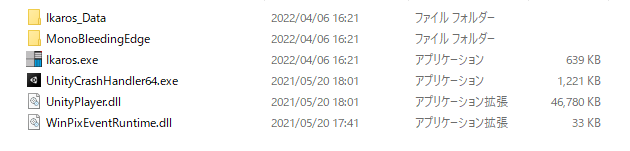 Mac
配布した「Ikaros.app」ファイルを起動
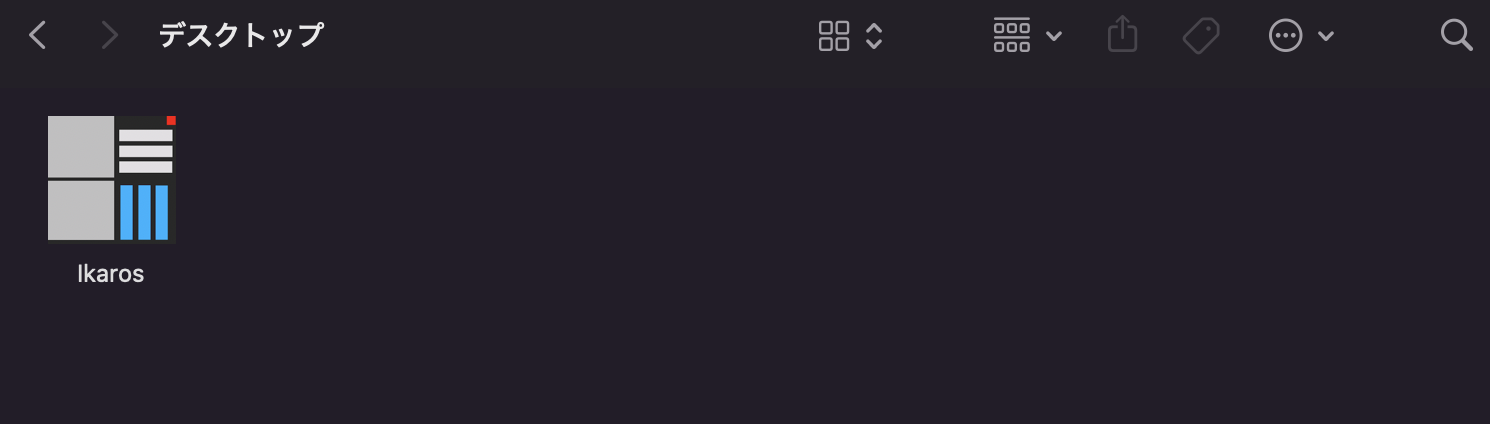 5
2.5 メイングラフの見方・操作(5/9)
中性子数・シミュレータ入力反応度を表示
数値を入力することで
加速/減速倍率を変更
シミュレーションした結果を出力
ボタンでシミュレータの再生/一時停止
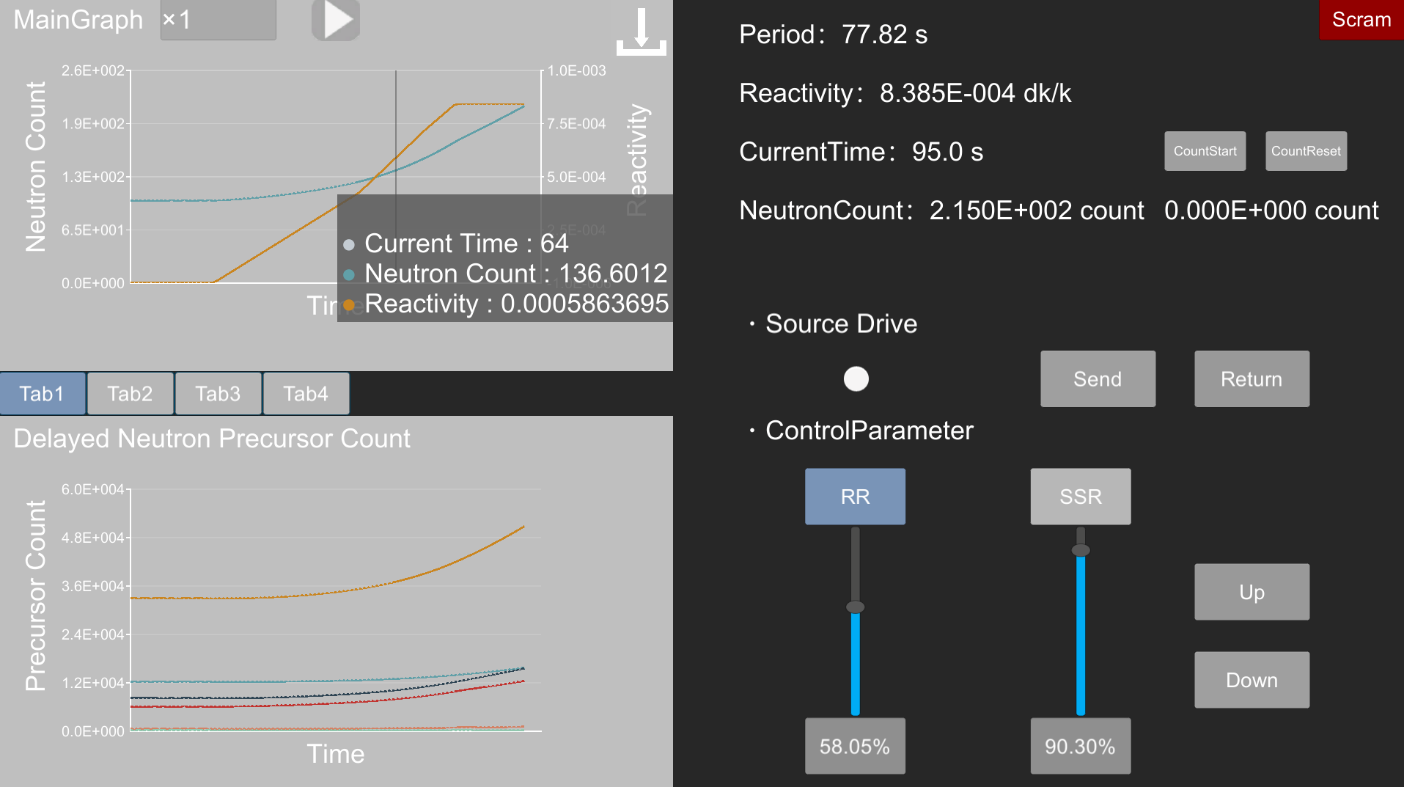 グラフ上にカーソルを合わせることでデジタル値表示
6
2.6 サブグラフの見方・操作(6/9)
炉物理実験上重要なパラメータの表示
Tabボタンで表示するグラフを切り替え
サブグラフで表示できるパラメータ
遅発中性子先行核密度
逆動特性法によって得られた推定反応度
制御変数の変更履歴
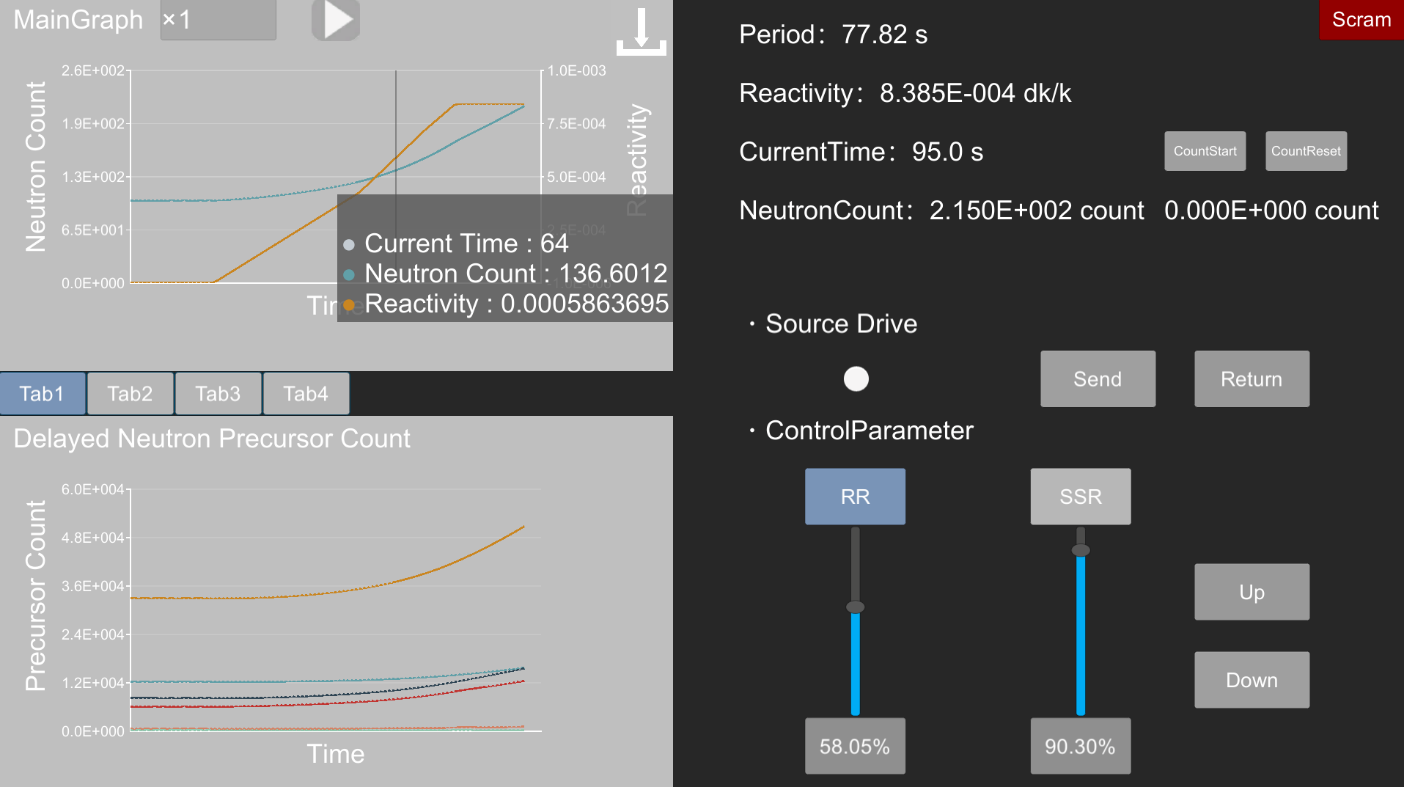 グラフ上にカーソルを合わせることでデジタル値表示可能
7
2.7 デジタル値表示 中性子源の挿入/引抜(7/9)
主要なパラメータの確認、中性子源操作
デジタル値はリアルタイムで更新
ボタンを押すことで
原子炉をスクラム
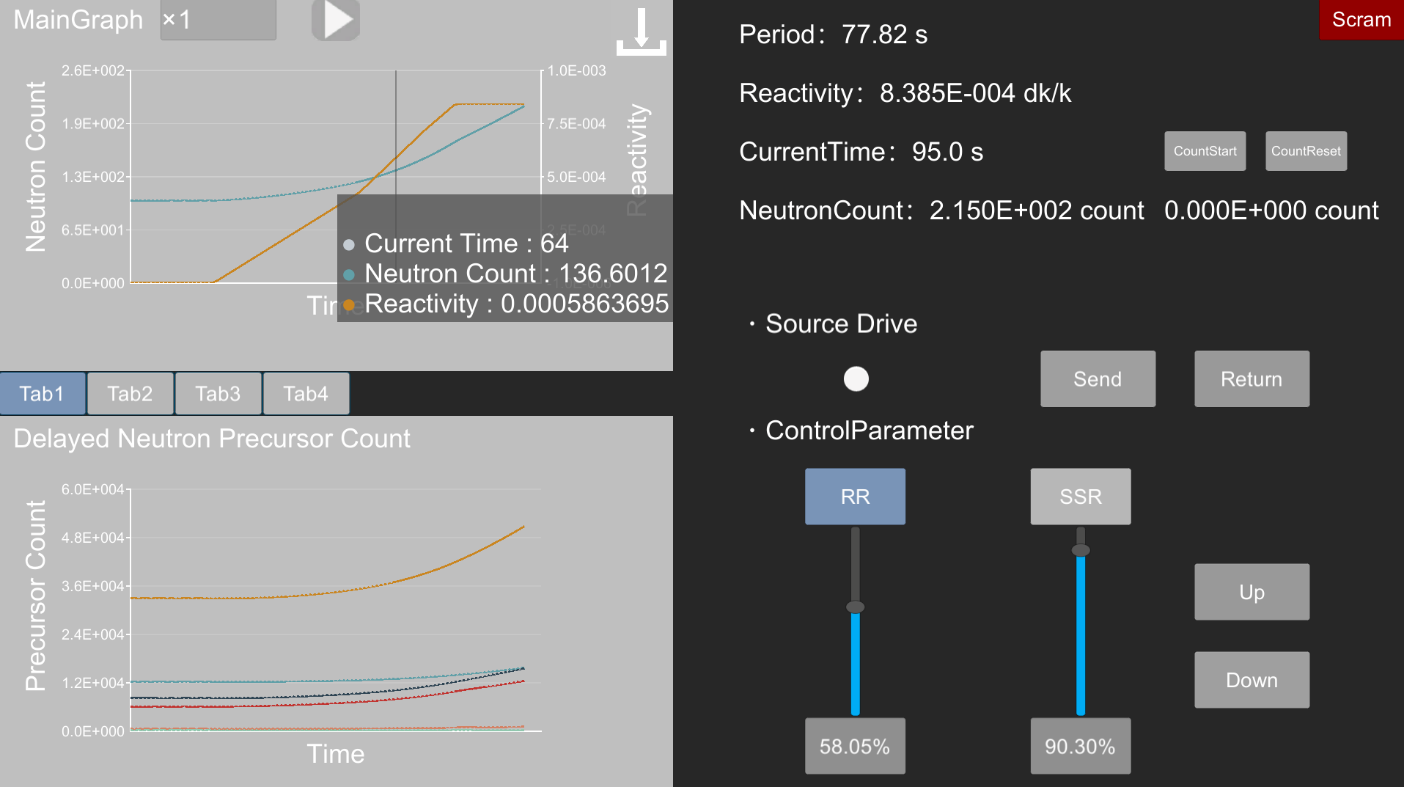 中性子数の累計、一時停止、リセットが可能
中性子源の状態は色と点滅で表示
ボタンで中性子源の挿入引抜
8
2.8 制御変数の操作(8/9)
パラメータと反応度の関係を制御
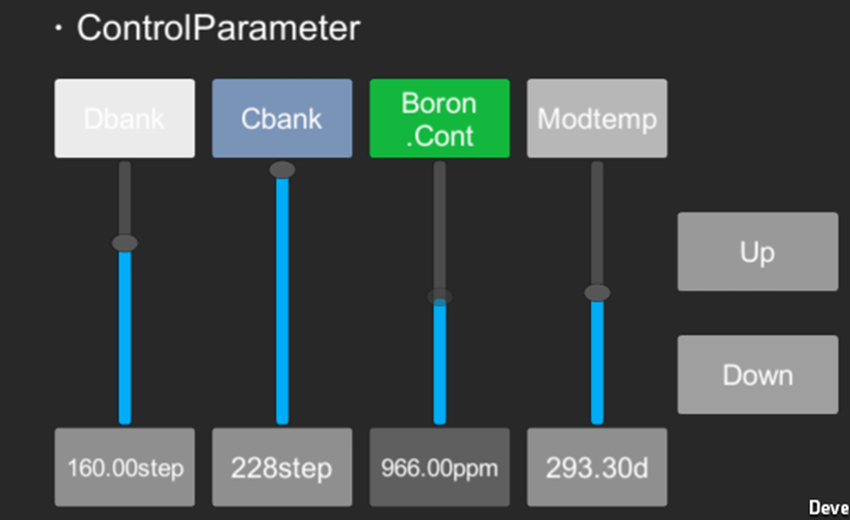 未選択状態
選択状態
継続選択状態
未選択状態
選択状態の制御変数を変更
スライダーを移動してパラメータの変更も可能
直接数値を入力してパラメータを変更することも可能
9
2.9 データファイルの準備方法(9/9)
すべてCSVファイルで入力を管理
パラメータ名と数値を代入
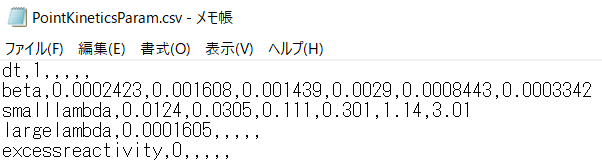 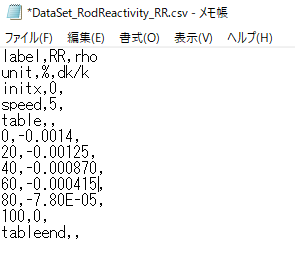 パラメータと反応度の関係は
テーブル内に入力
パラメータ名はマニュアルを参照
10
3 模擬実験1(臨界近接)
未臨界の原子炉が臨界となる状態を推定
推定結果をもとに原子炉を臨界に近づけて、未臨界の原子炉を臨界にする実験
基準状態の計数率をもとに逆計数率比を求め、逆計数率曲線を作成
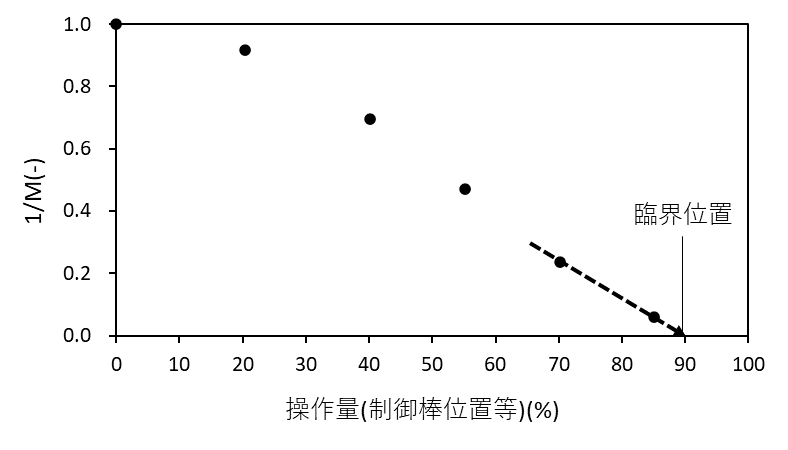 臨界近接における逆計数率曲線
11
4 模擬実験2(ペリオド法)
原子炉の出力変化から添加された反応度を推定
原子炉の出力変化を指数関数の足し合わせと仮定
時間経過
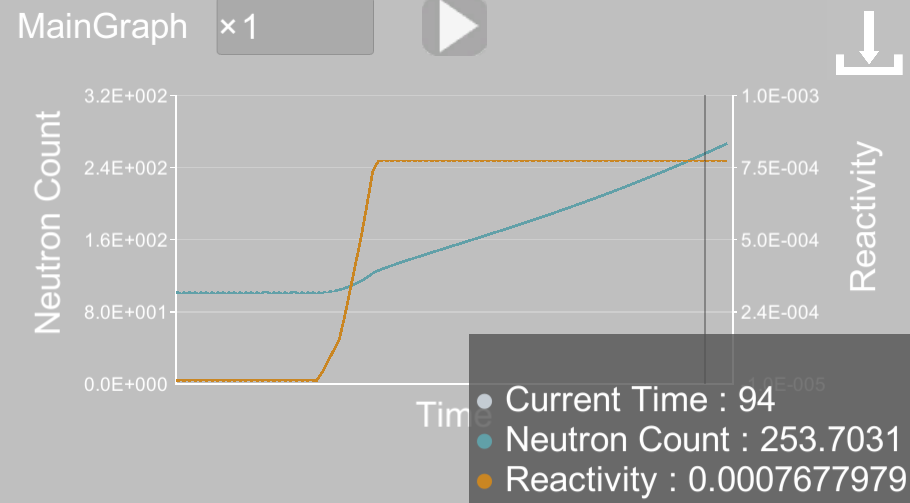 ペリオド法模擬実験中のシミュレータ画面
12
5 模擬実験3(落下法)
制御棒を落下させたときの原子炉の出力変化から制御棒の反応度価値を推定
初期(定常状態)の中性子計数率と落下後の中性子数累計が重要となる
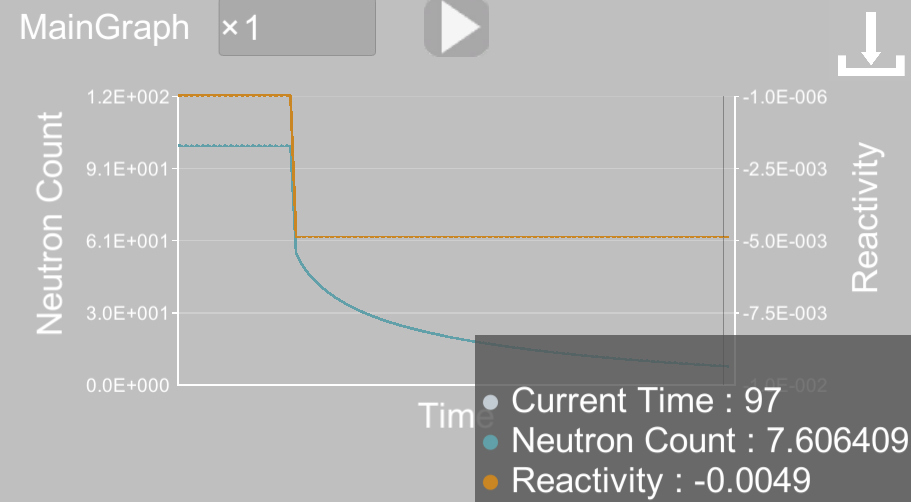 制御棒価値推定式
落下法模擬実験中のシミュレータ画面
13